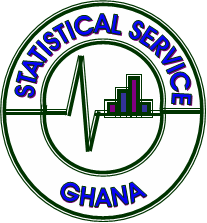 Release of the provisional GROSS  DOMESTIC PRODUCT (GDP) for FOURTH quarter 2017

by 

Mr. baah wadieh
Ag. GOVERNMENT statistician
GDP Presentation April 11, 2018
1
IN THIS RELEASE, We present…
Provisional GDP estimates for fourth quarter of 2017
Revised GDP estimates for the first three quarters of 2017 
Final Annual GDP estimates for 2016 
Provisional Annual GDP estimates for 2017
Memorandum items
Highlights
GDP Presentation April 11, 2018
2
The Gross Domestic Product (GDP)
The Gross Domestic Product (GDP) measures the value of final goods and services produced in the country.
 
Two key indicators are presented in this release:

	Quarterly GDP which measures the value of final 	goods and services within a period of three	months or one quarter.

	Annual GDP which measures the value of final goods 
      and services within a period of twelve months or one
      year.
GDP Presentation April 11, 2018
3
GDP Estimation Process
The estimation of the GDP is done in stages, with the estimates generated at each stage being dependent on available data. 

Estimates from each stage are progressively designated as provisional, revised and final. 

This release contains the provisional GDP estimates for the fourth quarter of 2017, revised GDP estimates for first three quarters of 2017, final annual GDP estimates of 2016 and provisional annual GDP estimates for 2017.  

Further revisions to the 2017 GDP estimates will be carried out in June 2018.
GDP Presentation April 11, 2018
4
PROVISIONAL 2017 Q4 GDP ESTIMATES
GDP Presentation April 11, 2018
5
Provisional 2017 Q4 GDP at CurrentPrices (Oil & Non-Oil)
The provisional 2017 Q4 GDP estimate (incl. oil)  at current prices at purchaser’s value1 is GH₵56,304.8 million. The estimate for 2016 Q4 was GH₵47,351.5 million.

The provisional 2017 Q4 GDP estimate (excl. oil)  at current prices at purchaser’s value1  is GH₵52,433.9 million. The value for 2016 Q4 was GH₵45,901.6 million.

1Includes FISIM and Net Indirect Taxes
GDP Presentation April 11, 2018
6
Sectoral Distribution of 2017 Q4 GDP Estimate (Incl. Oil)
GDP Presentation April 11, 2018
7
Provisional 2017 Q4 GDP at Constant 2006 Prices (Oil & Non-oil)
The constant GDP estimate (incl. oil) for Q4 of 2017 is GH₵10,876.8  million while the estimate for Q4 of 2016 was GH₵10,057.8 million.

The constant GDP estimate (excl. oil) for Q4 of 2017 is GH₵9,922.3 million. The value recorded for Q4 of 2016 was GH₵9,453.2 million.
GDP Presentation April 11, 2018
8
Provisional 2017 Q4 GDP Growth Rates
The provisional 2017 Q4 Real GDP (incl. Oil1) grew by 8.1% year-on-year compared to 4.5% recorded for 2016 Q4.

The non-Oil provisional 2017 Q4 Real GDP grew by 5.0% year-on-year compared to 4.1% recorded for 2016 Q4.

Quarter-on-quarter seasonally adjusted 2017   Q4 GDP grew by 2.1% compared to 2.6% recorded for 2017 Q3.

Note: incl. Oil1 means Oil and Gas
GDP Presentation April 11, 2018
9
2017 Quarter-on-Quarter GDP Growth Rates (Seasonally Adjusted)
The quarter-on-quarter seasonally adjusted GDP growth rate for the 4th quarter of 2017 was 2.1%. This means that the value of goods and services produced in the 4th quarter of 2017 grew by 2.1% over the value recorded in the 3rd quarter of 2017.
10
GDP Presentation April 11, 2018
Quarterly GDP for the Agriculture Sector
The year-on-year quarterly GDP growth rate for Agriculture is       8.5% for the fourth quarter of 2017.
The Crops sub-sector recorded the highest year-on-year growth rate of 9.7% while the Forestry and Logging sub-sector recorded the lowest growth rate of 3.0%.
GDP Presentation April 11, 2018
11
Quarterly GDP for the Industry Sector
The year-on-year quarterly GDP growth rate for the Industry   sector is 17.5% for Q4 of 2017.
The Mining & Quarrying sub-sector recorded the highest year-on-year quarterly GDP growth rate of 43.9% for Q4 of 2017, while the Manufacturing sub-sector recorded the lowest (1.3%).
GDP Presentation April 11, 2018
12
Quarterly GDP for the Services Sector
For the fourth quarter of 2017, the Services sector recorded a year-on-year quarterly GDP growth rate of 3.4%. 
The Health & Social Work sub-sector recorded the highest year-on-year quarterly GDP growth rate of 24.2% while the Public Administration, Defence & Social Security sub-sector recorded the lowest growth rate of -4.0%.
13
GDP Presentation April 11, 2018
FINAL 2016 ANNUAL GDP ESTIMATES
GDP Presentation April 11, 2018
14
Final Annual Current GDP (Oil & Non-Oil) for 2016
The final current GDP estimate (incl. Oil) for 2016 is GH₵167,353.5 million. 

The final current GDP estimate (excl. Oil) for 2016 is GH₵164,098.7 million.
GDP Presentation April 11, 2018
15
Final Sectoral Distribution of 2016 Annual GDP Estimate (Incl. oil) at Basic Prices
GDP Presentation April 11, 2018
16
Final Annual Constant GDP (Oil & Non-oil) for 2016
The final GDP estimate (incl. Oil) at constant prices for 2016 is GH₵36,103.6 million.

The final GDP estimate (excl. Oil) at constant prices for 2016 is GH₵34,378.7 million.
GDP Presentation April 11, 2018
17
Final Annual GDP Growth Rate for 2016(Inc. Oil) is 3.7%
GDP Presentation April 11, 2018
18
PROVISIONAL 2017 ANNUAL GDP ESTIMATES
GDP Presentation April 11, 2018
19
Current Annual GDP (Oil & Non-Oil) for 2017
The provisional current annual GDP estimate (incl. oil) for 2017 is GH₵205,914.0 million. 

The provisional current annual GDP estimate (excl. oil) for 2017 is GH₵195,200.0 million.
GDP Presentation April 11, 2018
20
Sectoral Distribution of 2017 Annual GDP estimate (Incl. Oil)
GDP Presentation April 11, 2018
21
Constant Annual GDP (Oil & Non-oil) for 2017
The provisional constant annual GDP estimate (incl. oil) for 2017 is GH₵39,175.0 million while the estimate for 2016 was GH₵36,103.6 million.

This translates into a provisional annual Oil GDP growth rate of 8.5% for 2017.

The provisional constant annual GDP estimate (excl. oil) for 2017 is GH₵34,378.7 million. The value recorded for 2016 was GH₵34,378.7 million.

This translates into a provisional annual non-Oil GDP  growth rate of 4.9% for 2017.
GDP Presentation April 11, 2018
22
PROVISIONAL SECTORAL GROWTH RATES OF 2017 ANNUAL GDP ESTIMATES
GDP Presentation April 11, 2018
23
Sectoral Annual GDP Growth Rates for 2017 (Incl. Oil)
GDP Presentation April 11, 2018
24
Annual GDP for the Agriculture Sector
The year-on-year GDP growth rate for Agriculture is 8.4% for 2017.
The Fishing sub-sector recorded the highest year-on-year growth rate of 11.7% while the Forestry and Logging sub-sector recorded the lowest growth rate of 1.6%.
GDP Presentation April 11, 2018
25
Annual GDP for the Industry Sector
The year-on-year annual GDP growth rate for the Industry   sector is 16.7% for 2017.
The Mining & Quarrying sub-sector recorded the highest year-on-year annual GDP growth rate of 46.7% for 2017, while the Manufacturing sub-sector recorded the lowest (3.7%).
GDP Presentation April 11, 2018
26
Annual GDP for the Services Sector
For the year 2017, the Services sector recorded a year-on-year GDP growth rate of 4.3%. 
The Health & Social Work sub-sector recorded the highest year-on-year GDP growth rate of 14.4% while the Community, Social and Other Personal Activities sub-sector recorded the lowest growth rate of -3.8%.
27
GDP Presentation April 11, 2018
MEMORANDUM ITEMS
GDP Presentation April 11, 2018
28
Memorandum Items
GDP Presentation April 11, 2018
29
Highlights
The Q4 2017 GDP at current prices was estimated at GH₵56,304.8 million. The corresponding value recorded for Q4 2016 was GH₵47,351.5 million. 
In constant terms, the Q4 2017 GDP was estimated at GH₵10,876.8 million. For Q4 2016, the estimated value was GH₵10,057.8 million.
The year-on-year quarterly GDP growth rate for Q4 2017 was 8.1% compared to the 4.5% recorded for Q4 2016.
The quarter-on-quarter GDP growth rate (seasonally adjusted) for Q4 2017 was 2.1%. The rate recorded for the third quarter of 2017 was 2.6%.
30
GDP Presentation April 11, 2018
Highlights (cont’d.)
The final annual GDP estimate for 2016 at current prices is GH₵167,353.5 million. 
The corresponding per capita GDP for 2016 is GH₵5,911.
The 2016 final annual GDP at constant prices is estimated at GH₵36,103.6 million. 
The final annual growth rate for 2016 is 3.7%.
31
GDP Presentation April 11, 2018
Highlights (cont’d.)
The provisional annual GDP estimate for 2017 at current prices is GH₵205,914.0 million. 
The corresponding per capita GDP for 2017 is GH₵7,110.
The 2017 provisional annual GDP at constant prices is estimated at GH₵39,175.0 million. 
The provisional annual growth rate for 2017 is 8.5%.
32
GDP Presentation April 11, 2018
Thank you for your TIME & attention
GDP Presentation April 11, 2018
33